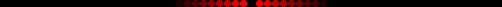 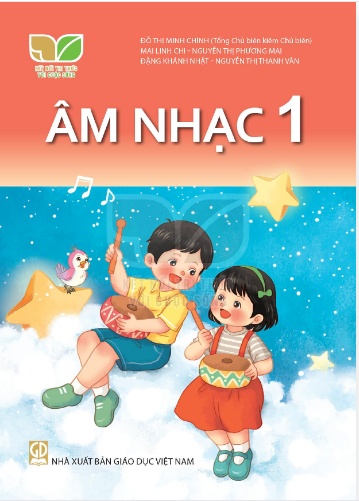 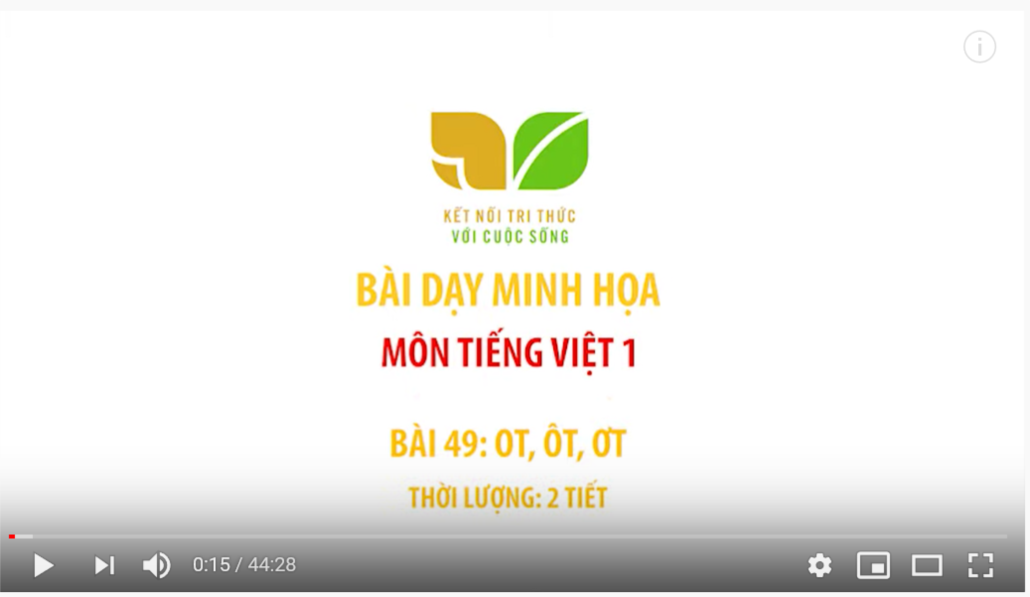 TIẾT 4 – CHỦ ĐỀ 5
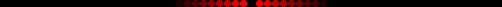 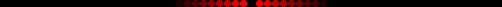 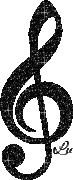 Huỳnh Long Nguyện
Facebook: Huỳnh Bo
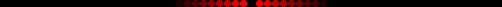 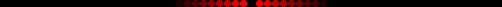 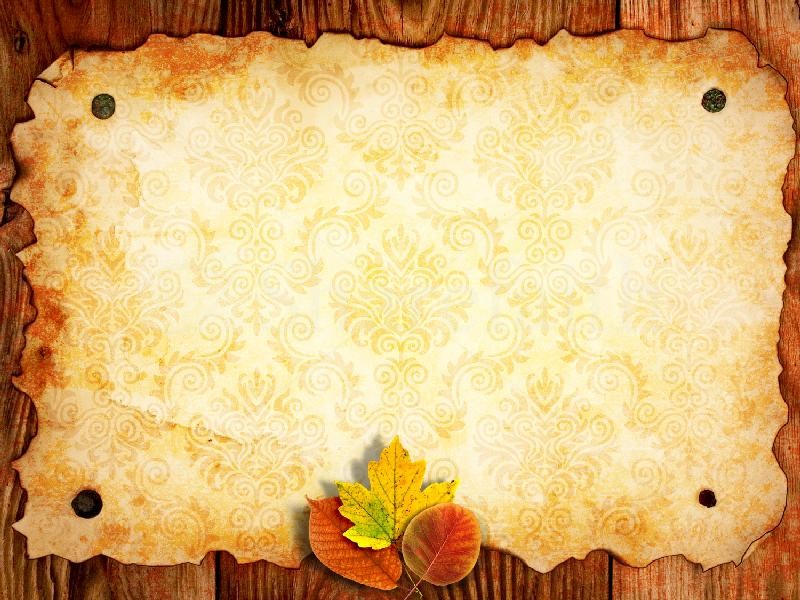 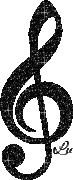 ÂM NHẠC
KHỞI ĐỘNG
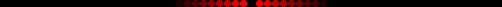 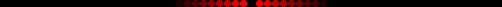 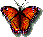 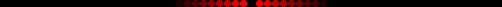 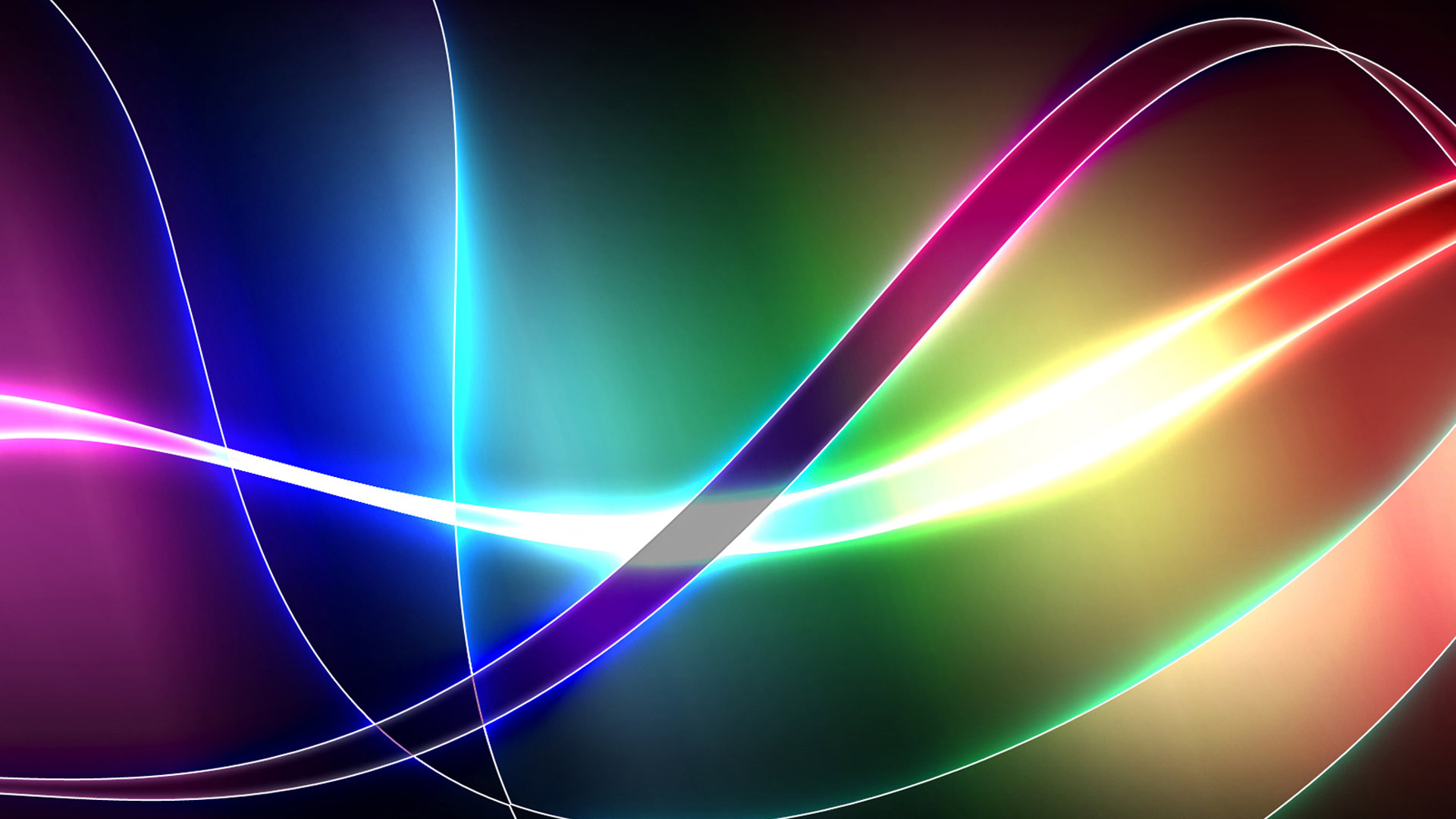 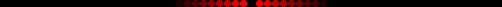 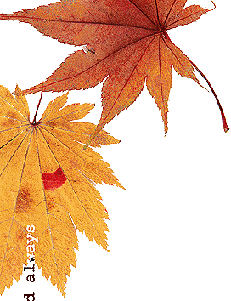 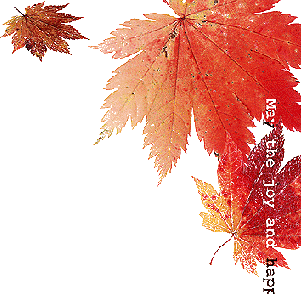 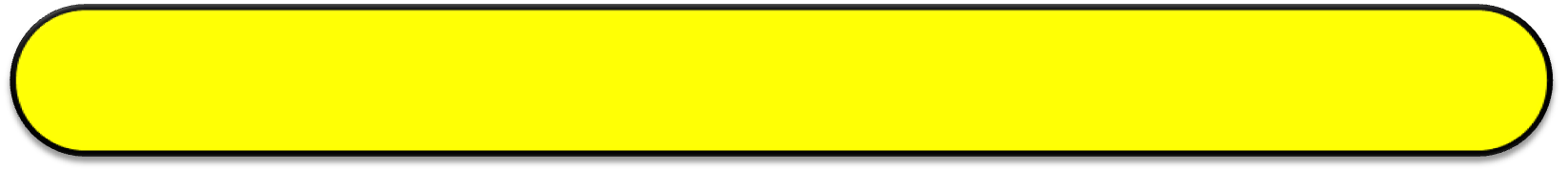 Nghe giai điệu đoán tên bài hát
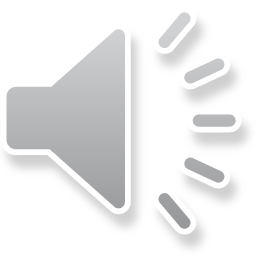 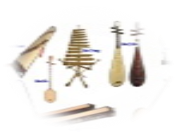 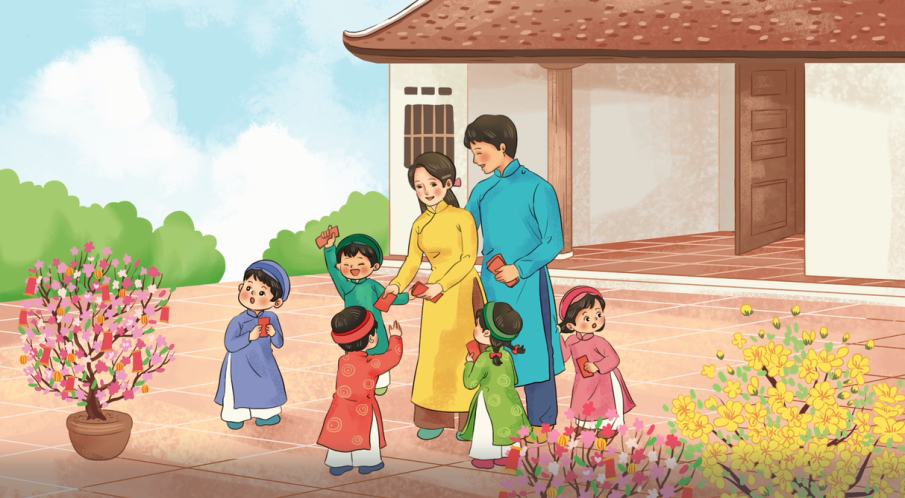 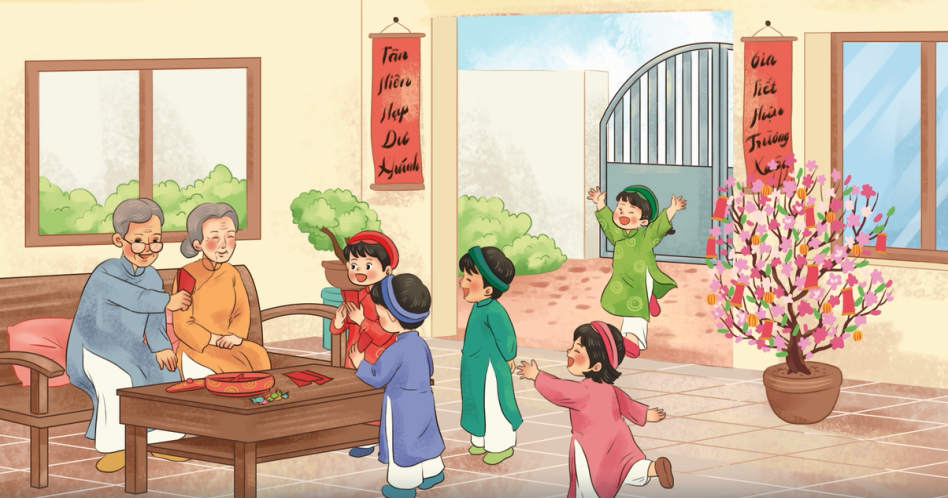 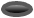 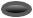 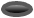 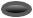 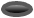 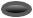 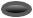 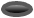 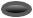 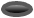 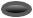 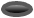 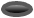 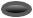 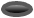 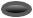 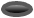 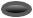 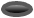 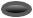 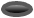 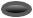 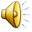 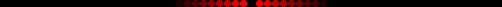 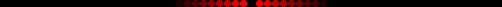 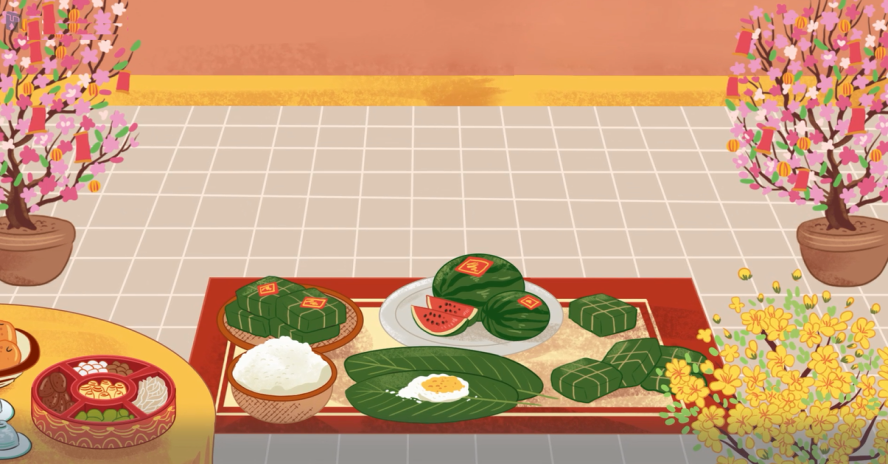 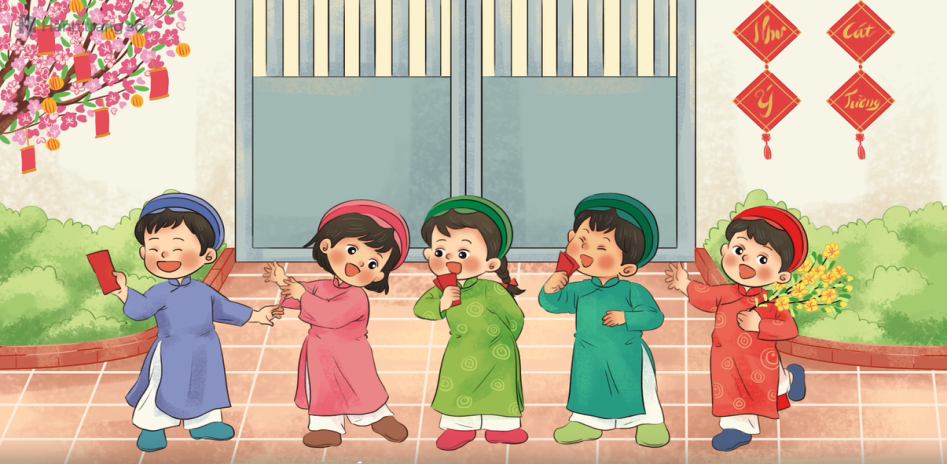 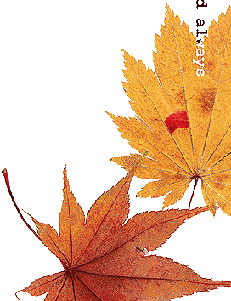 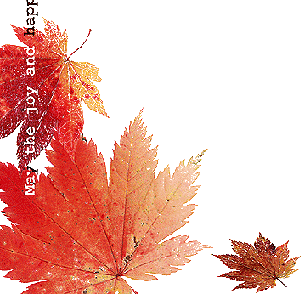 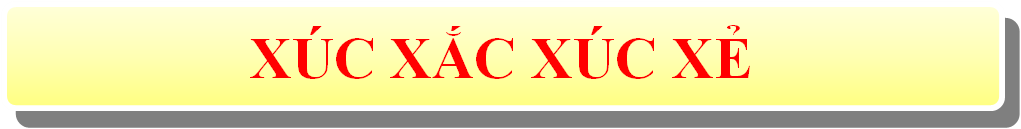 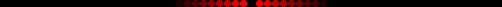 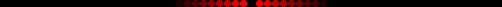 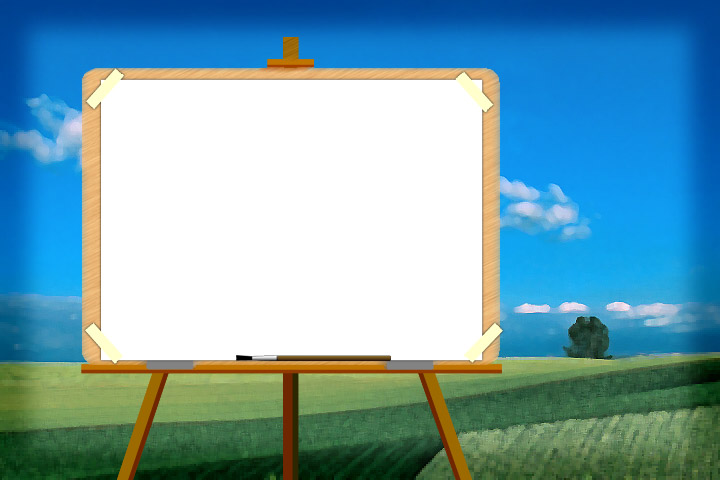 Tiết 4
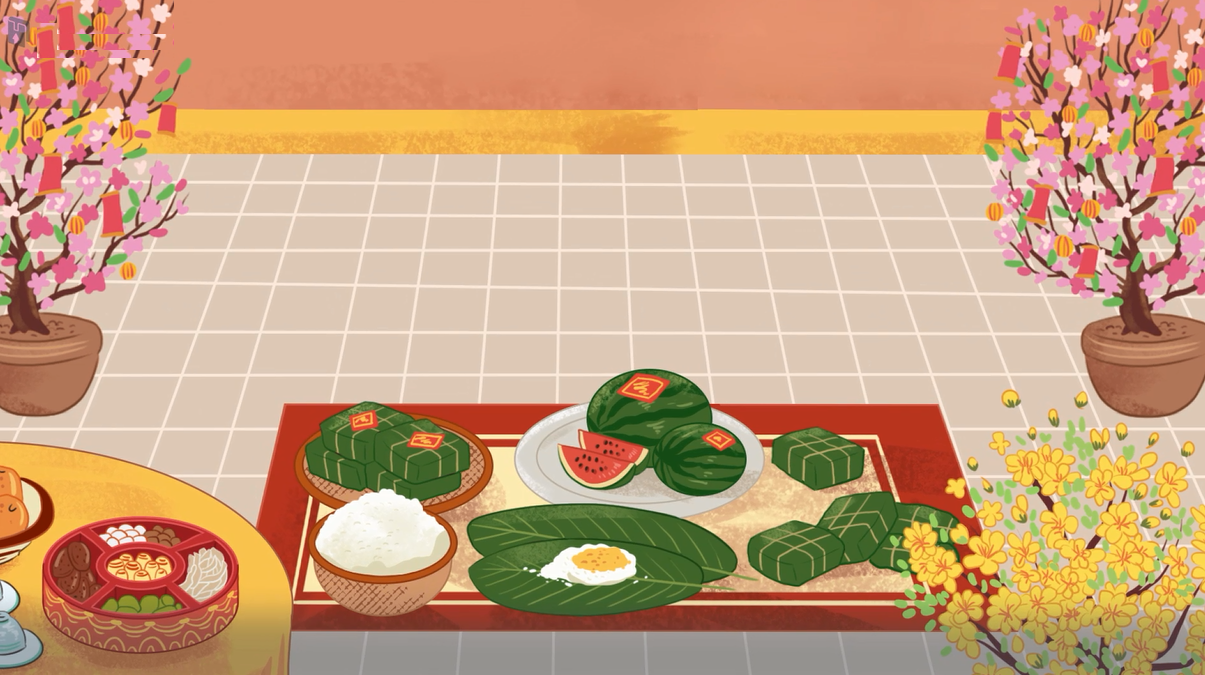 Ôn tập bài hát:
XÚC XẮC XÚC XẺ
Nhạc: Nguyễn Ngọc Thiện
Lời: Phỏng theo đồng dao
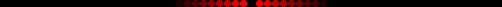 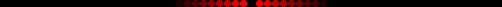 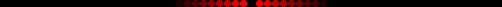 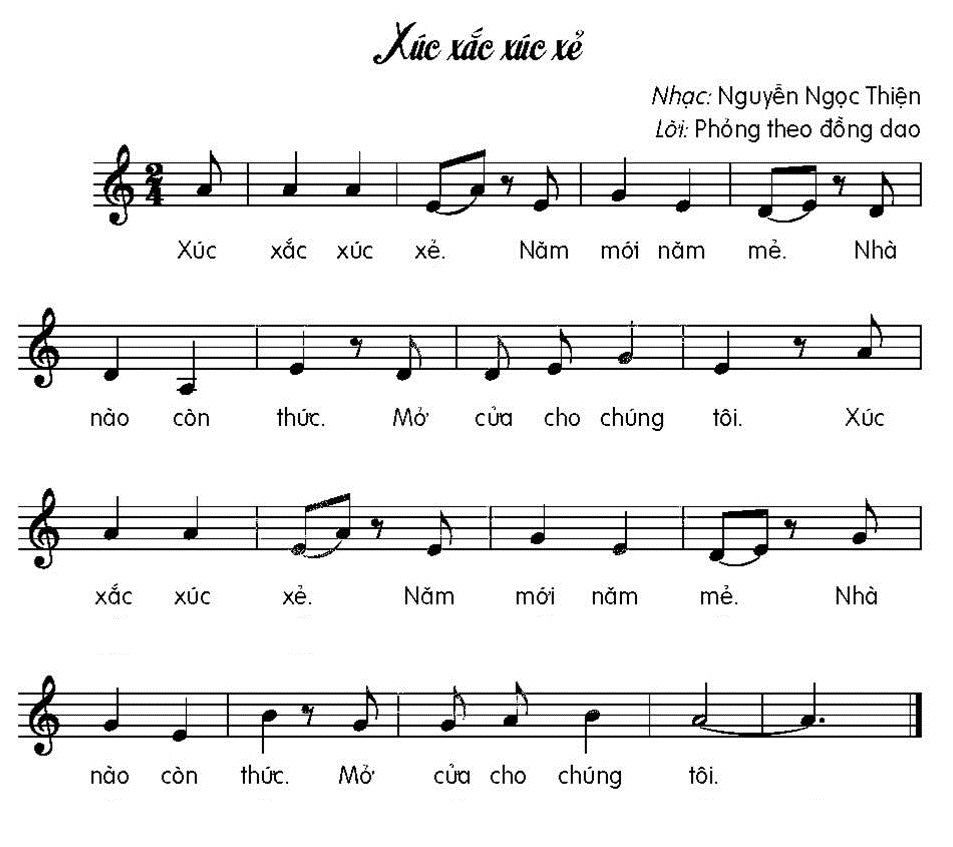 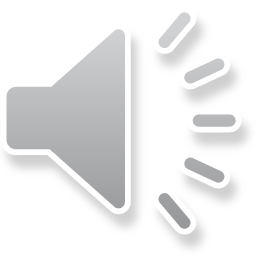 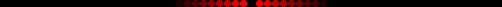 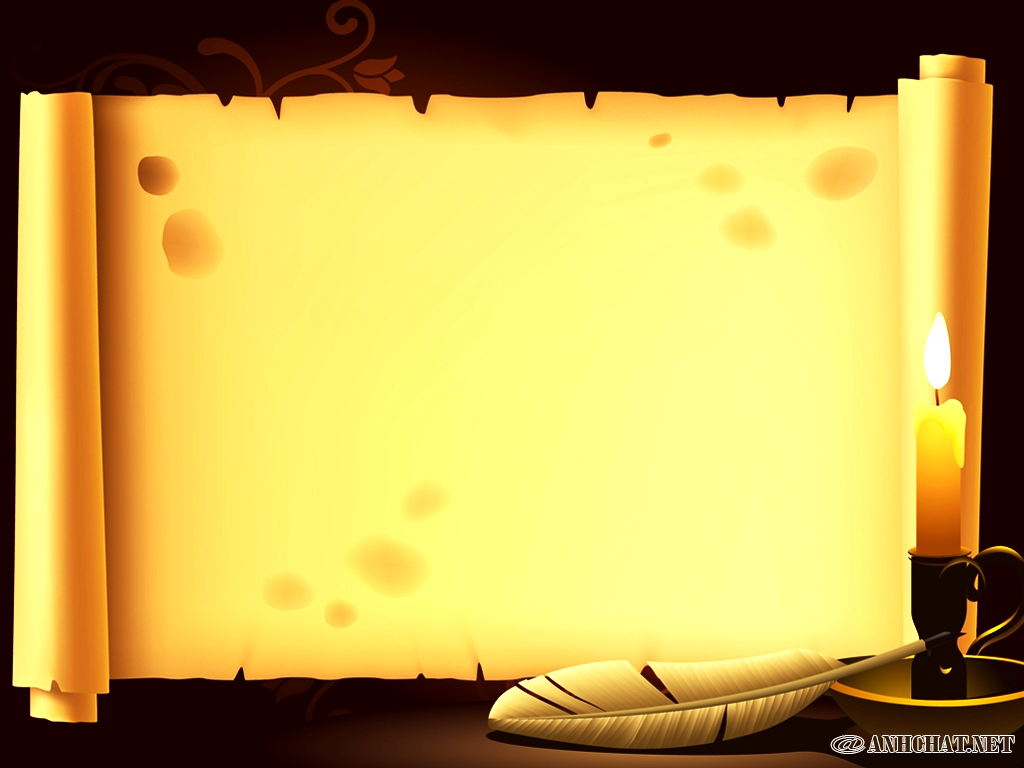 HÁT KẾT HỢP
VẬN ĐỘNG CƠ THỂ
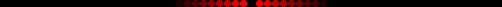 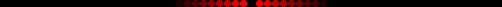 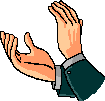 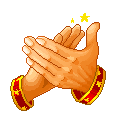 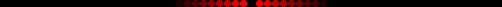 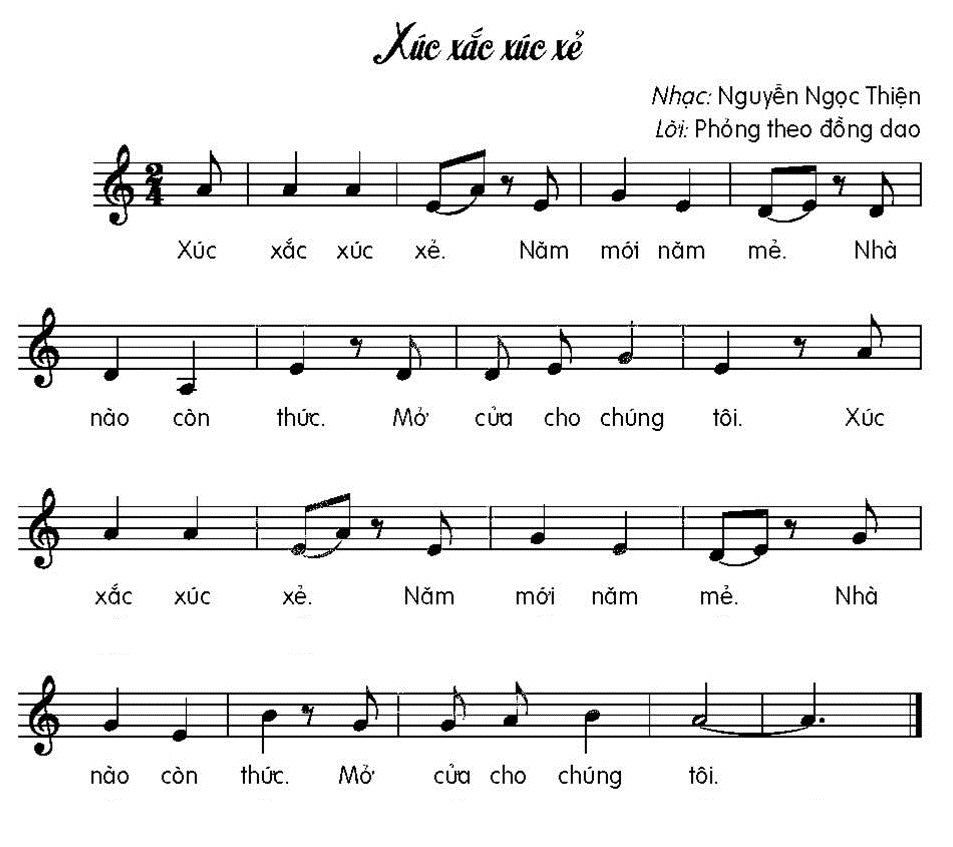 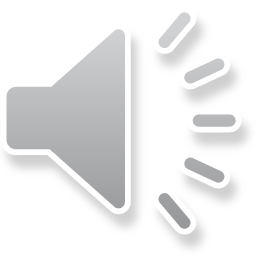 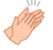 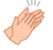 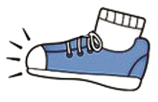 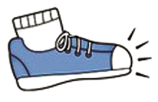 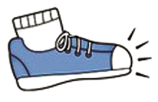 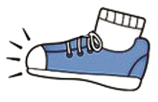 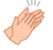 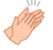 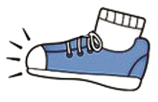 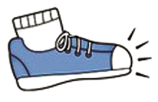 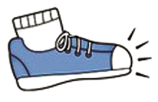 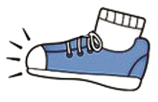 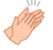 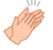 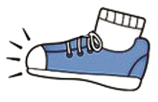 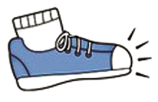 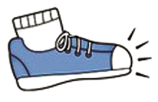 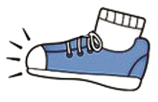 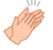 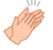 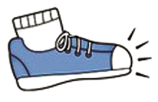 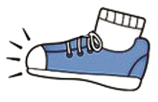 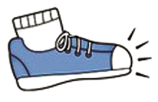 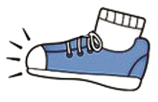 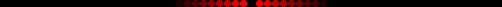 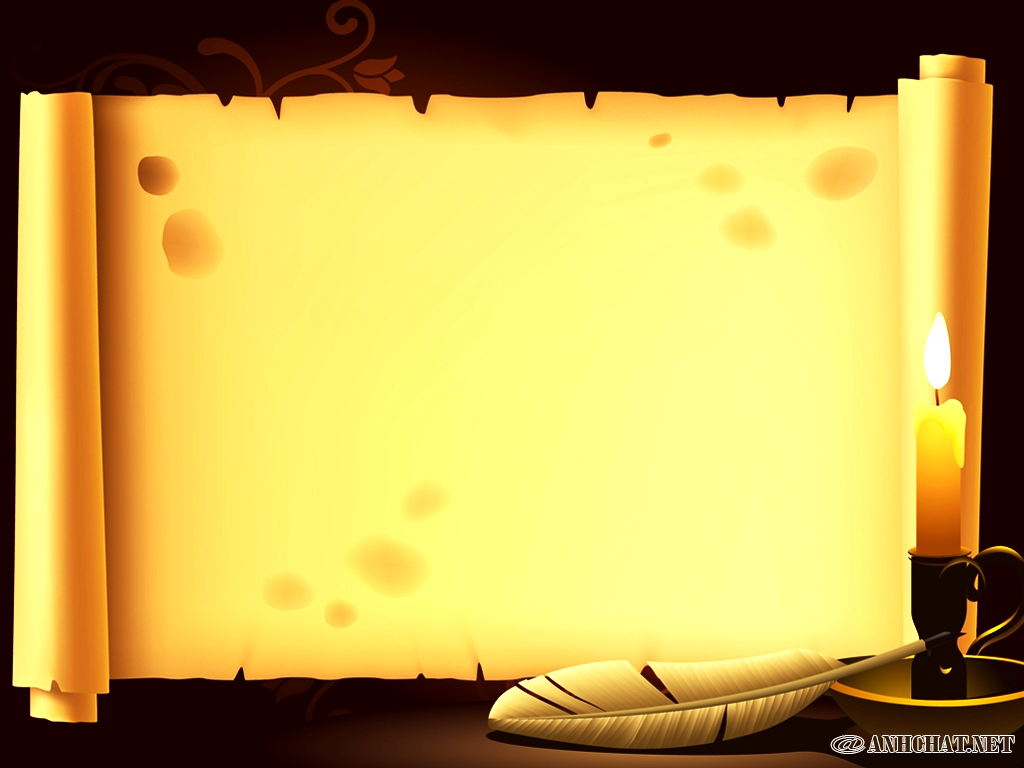 HÁT THEO SẮC THÁI
TO – NHỎ
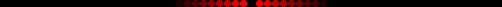 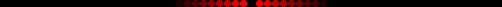 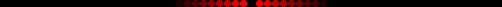 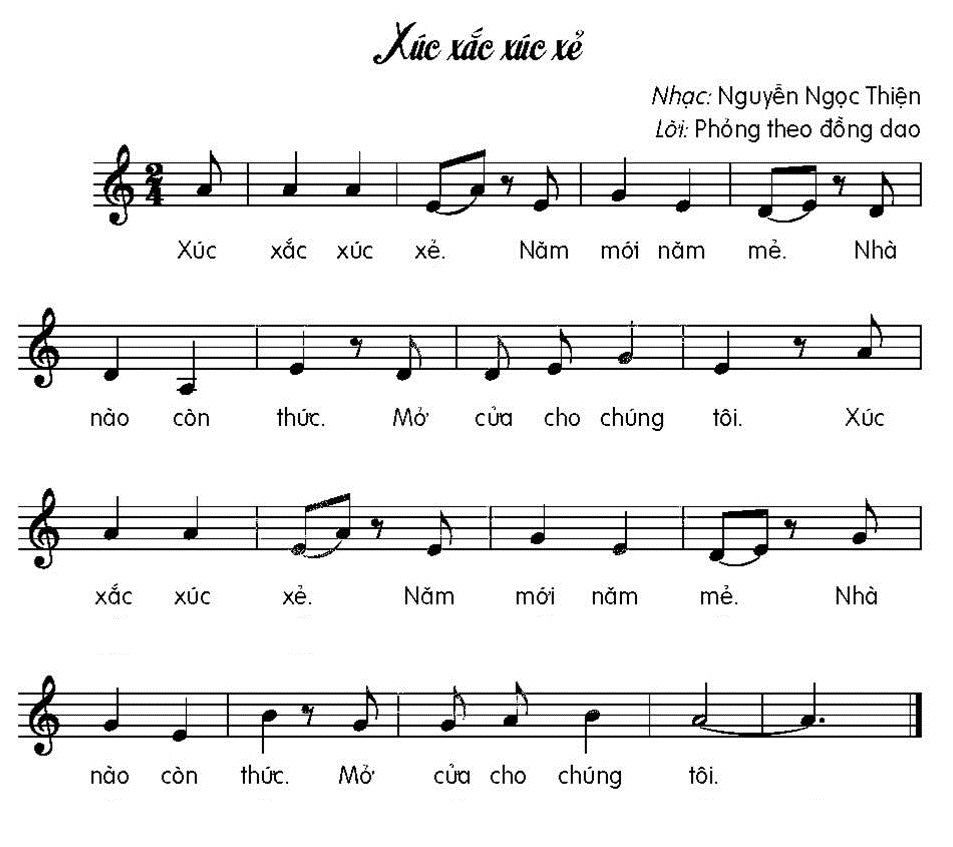 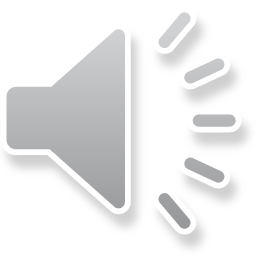 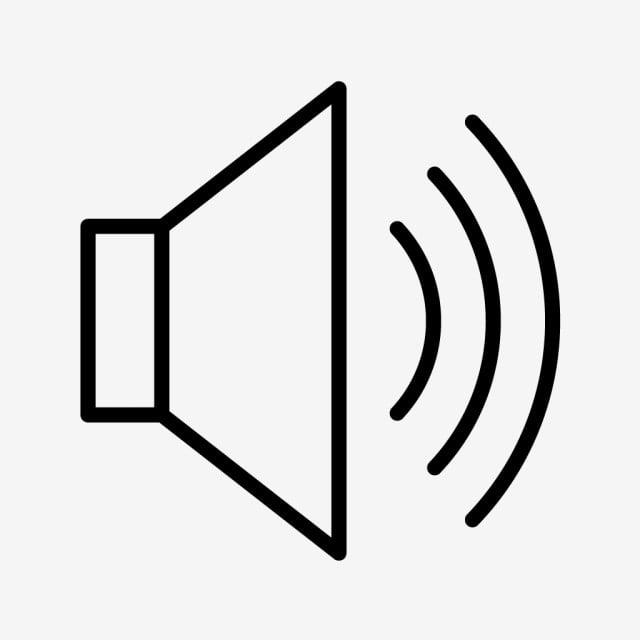 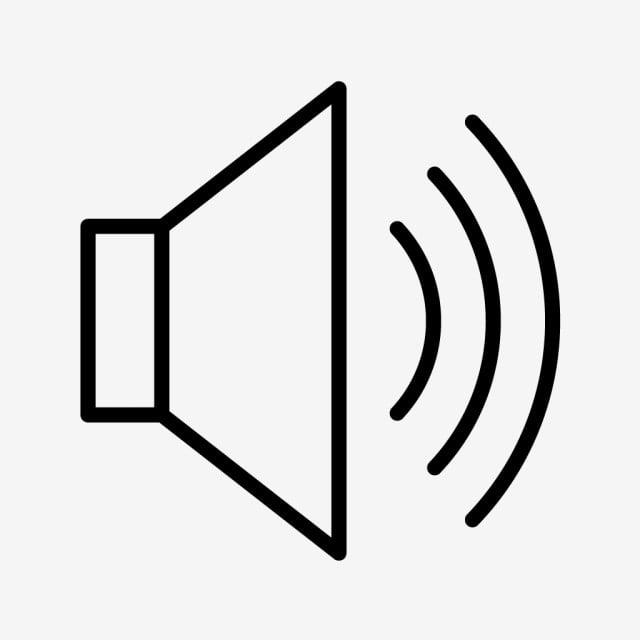 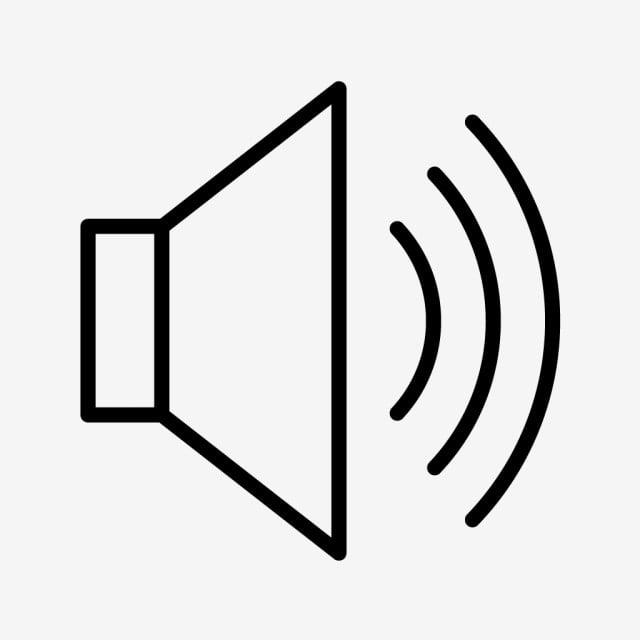 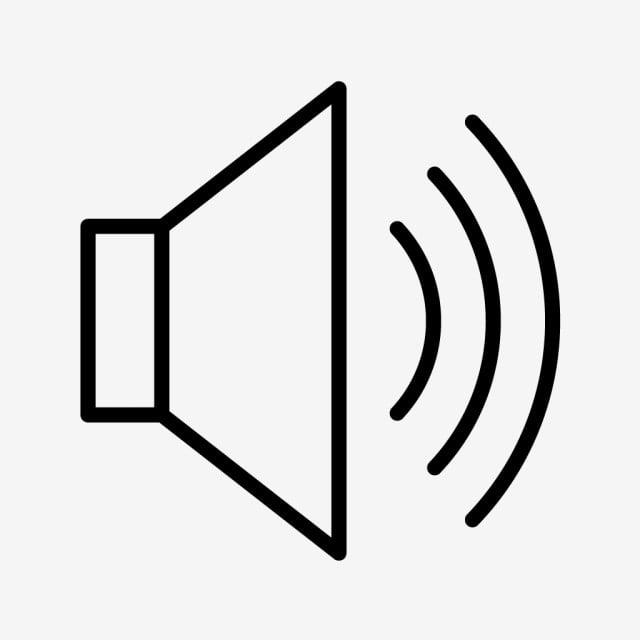 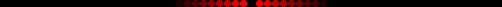 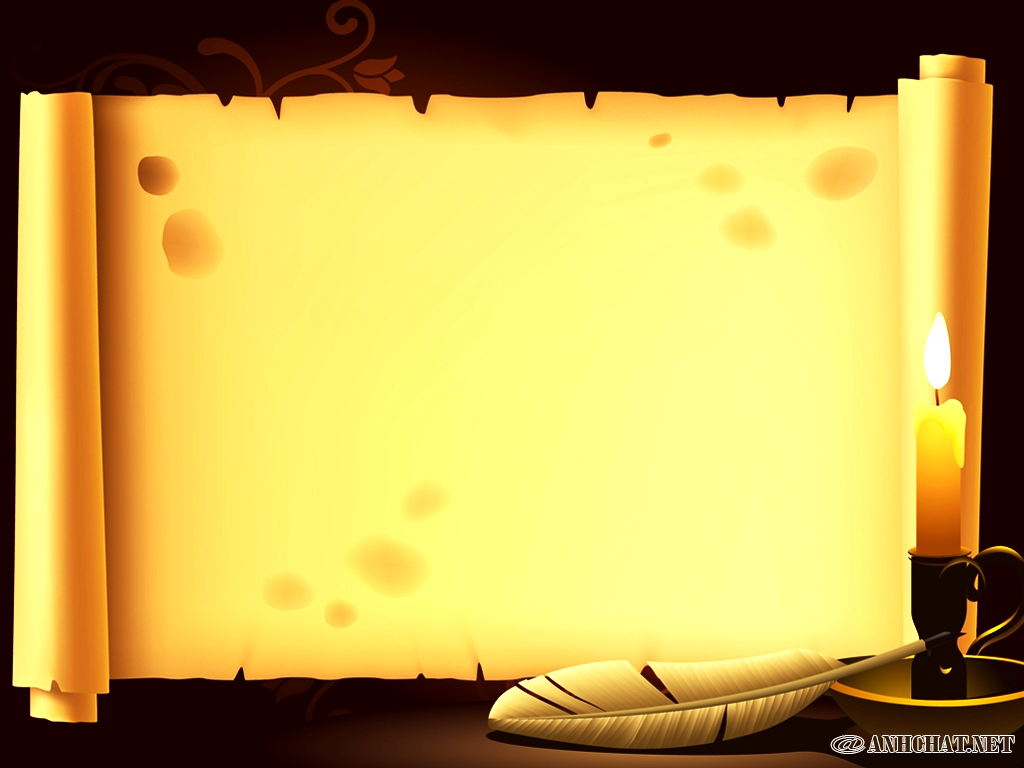 HÁT KẾT HỢP
VẬN ĐỘNG MINH HỌA
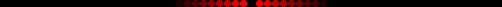 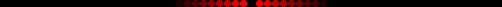 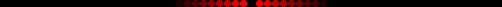 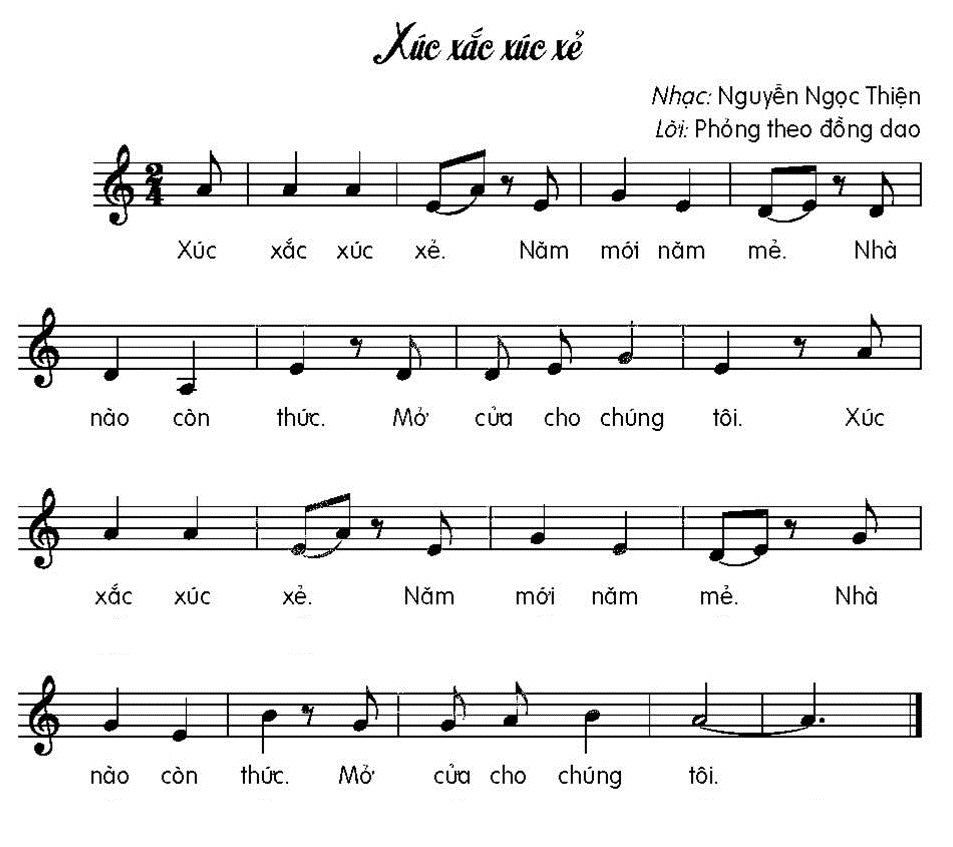 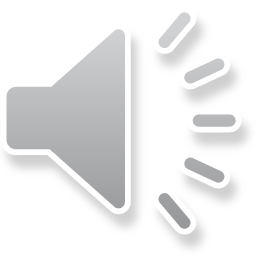 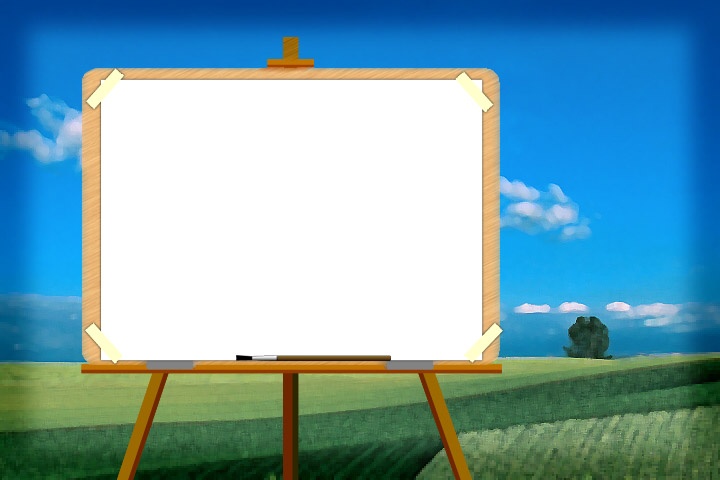 VẬN DỤNG SÁNG TẠO
DÀI – NGẮN
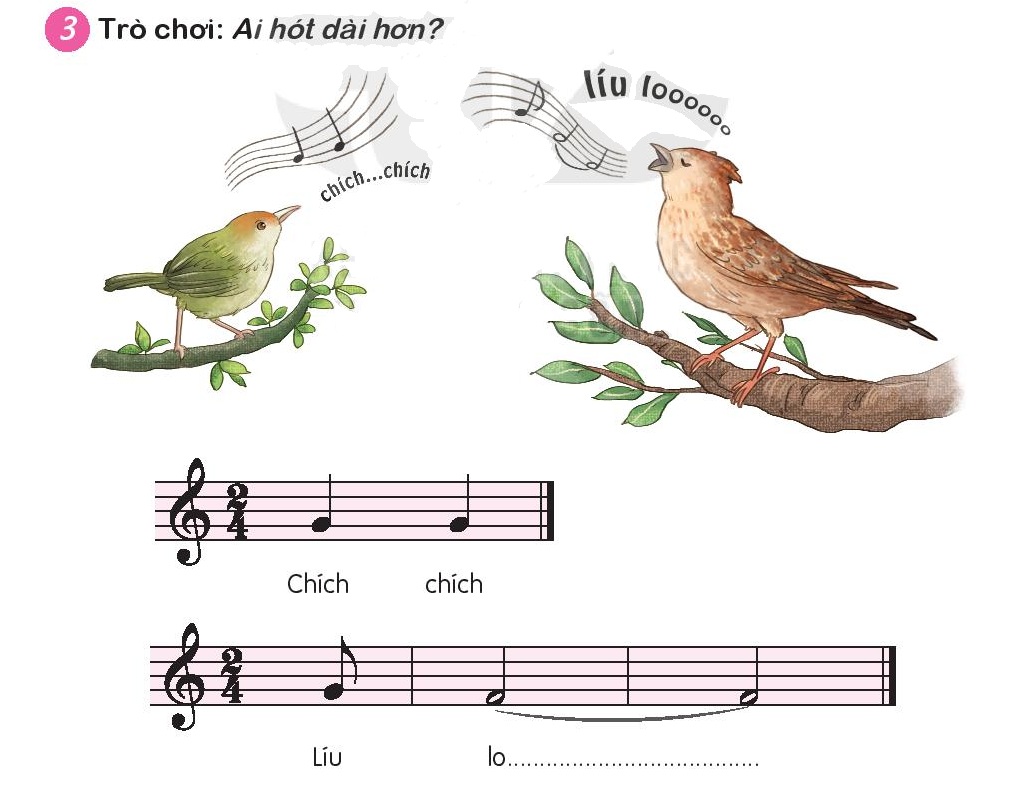 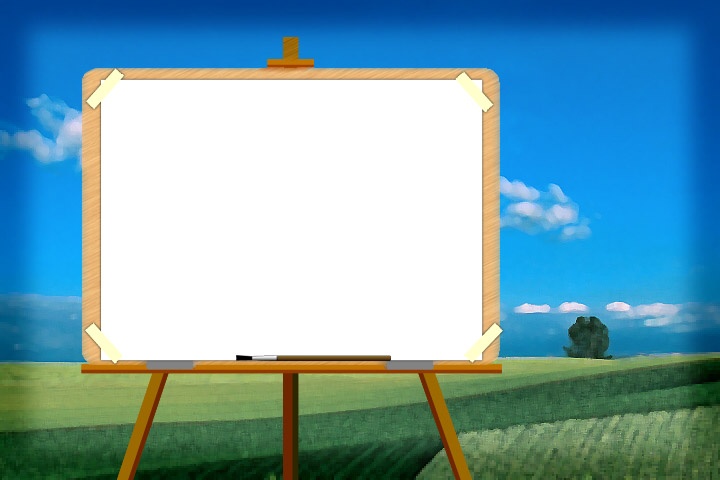 VẬN DỤNG SÁNG TẠO
DÀI – NGẮN
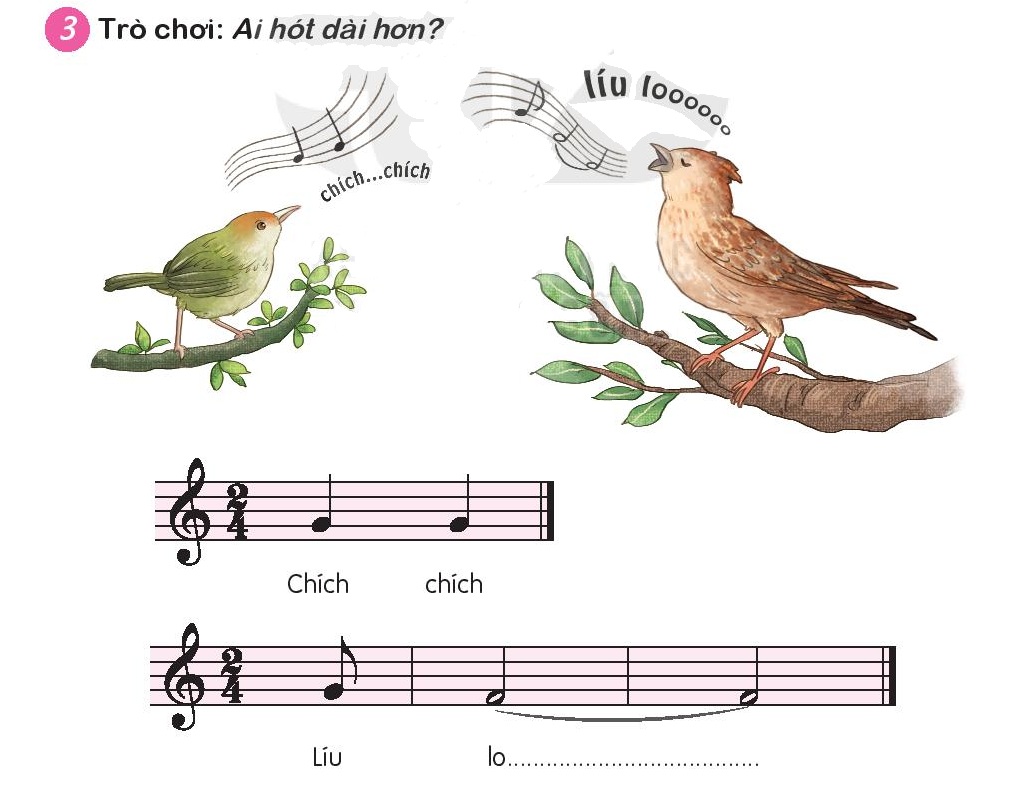 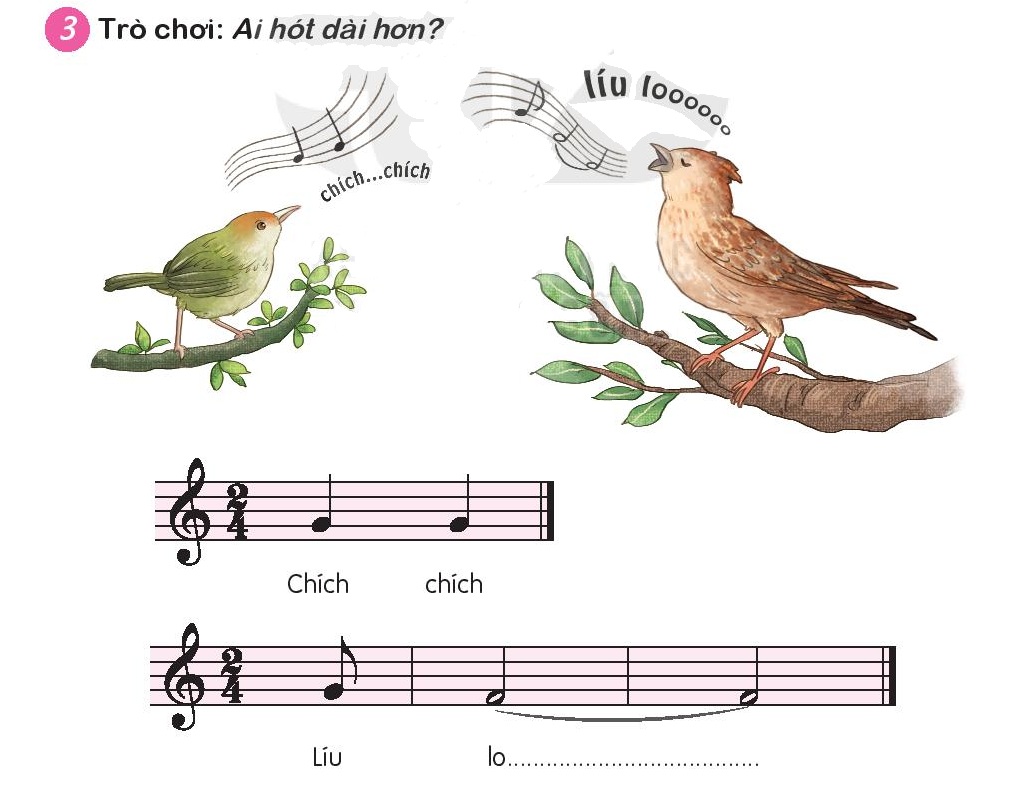 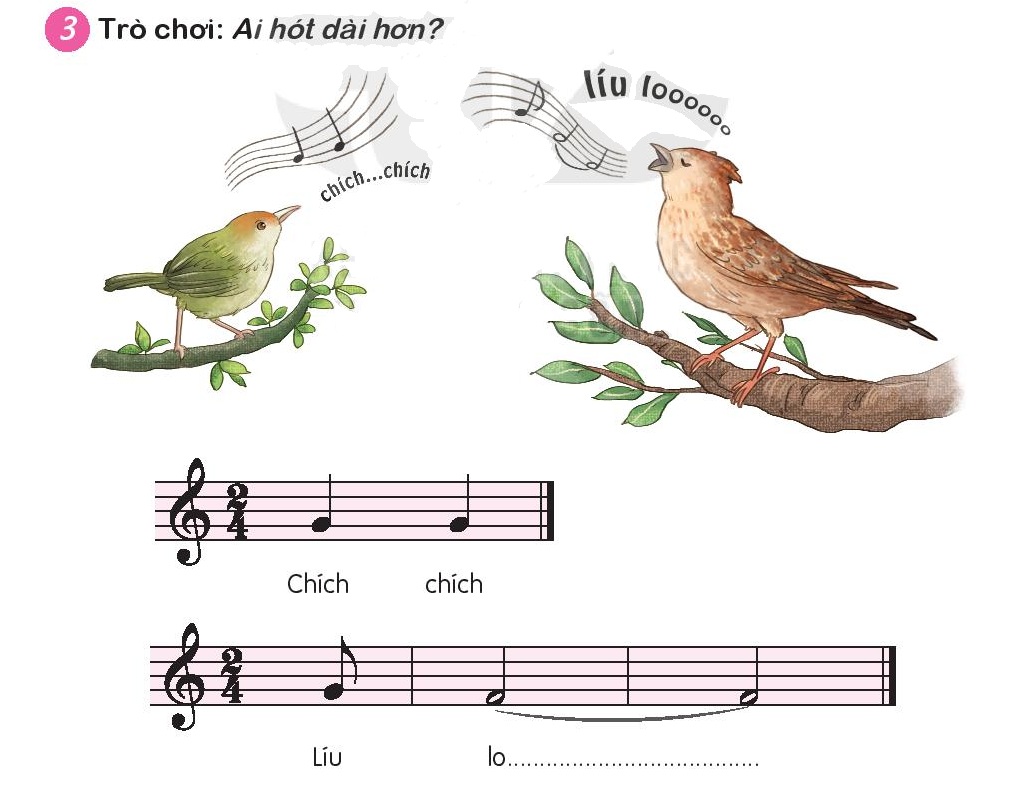 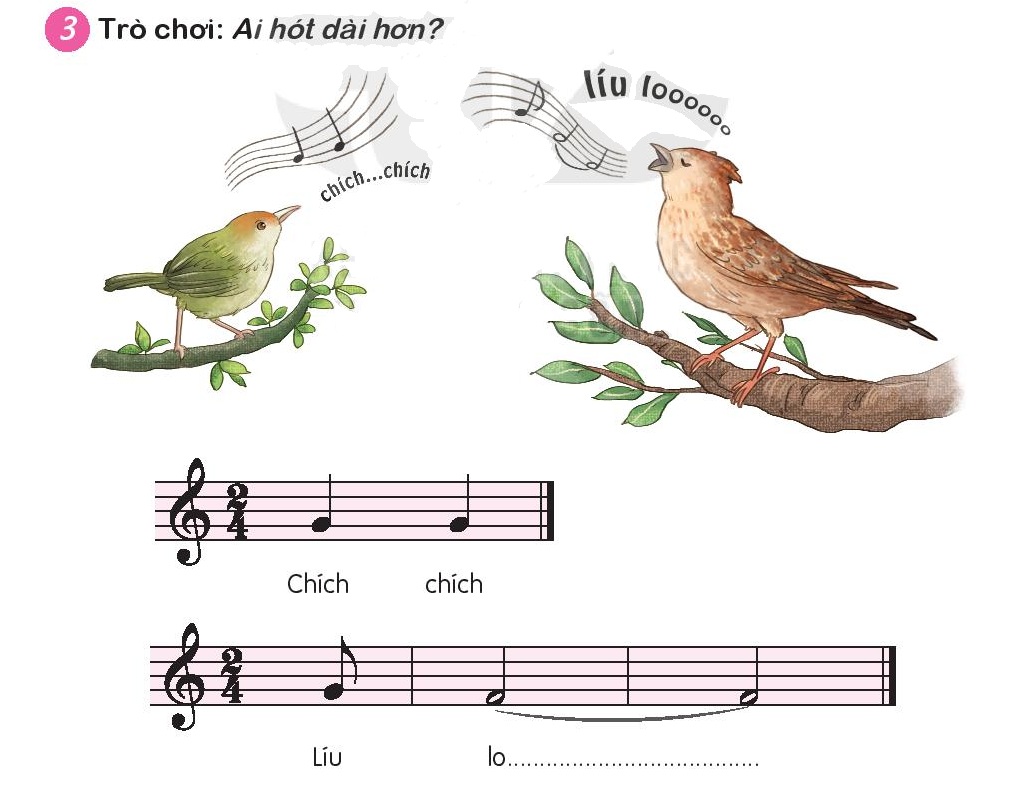 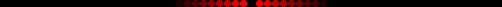 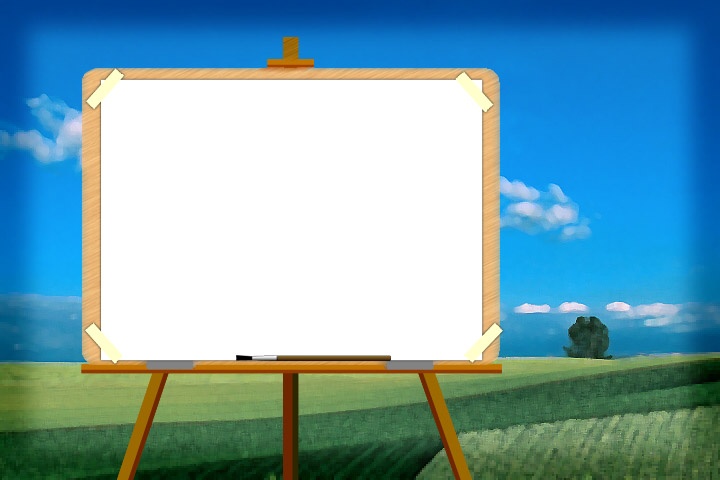 Tiết 4
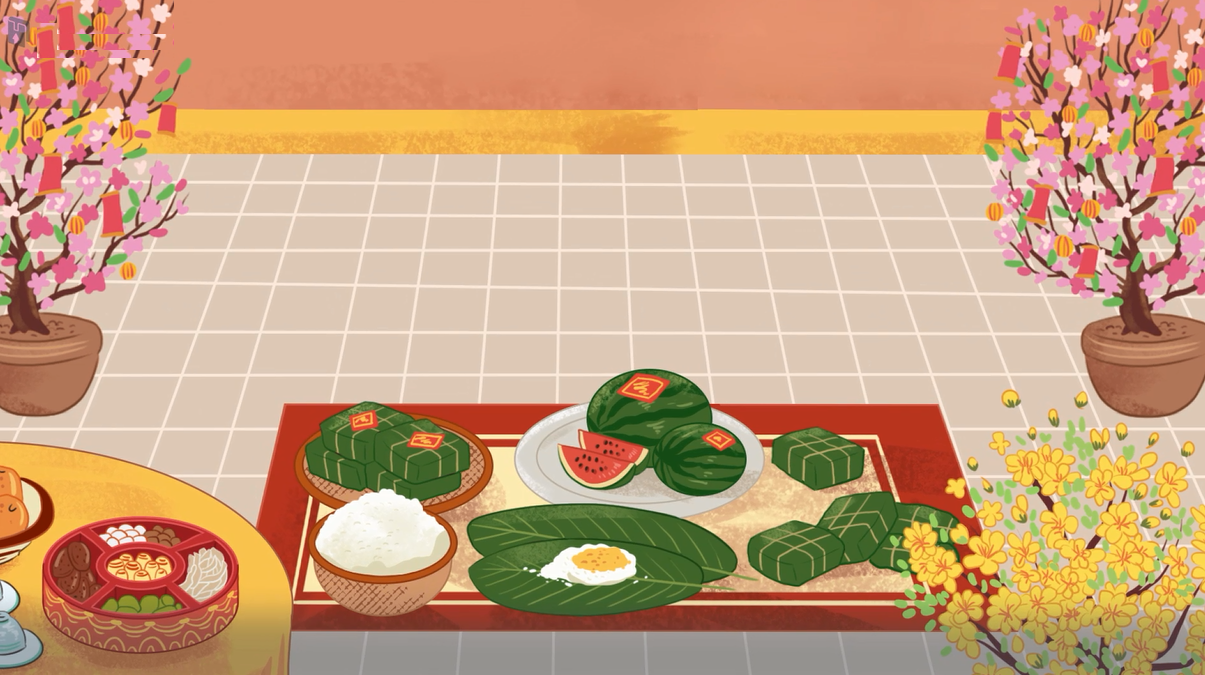 Ôn tập bài hát:
XÚC XẮC XÚC XẺ
Vận dụng sáng tạo:
DÀI – NGẮN
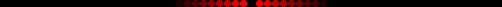 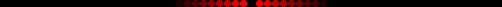 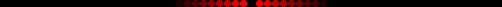